Trendy ve vzdělávání dospělých
Michal Černý
1
Makrotrendy
2
Zápatí prezentace
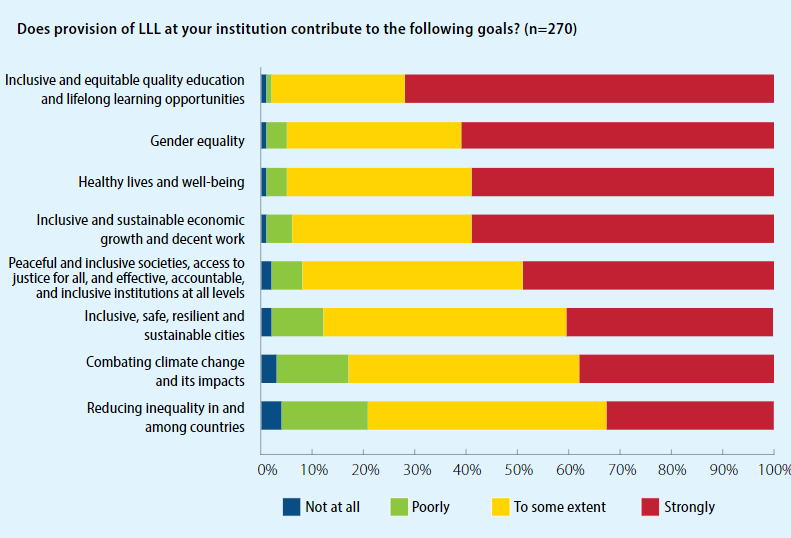 Unesco - 2023
3
EdTech tragedy – Data z COVIDu
Většina studujících zůstala pozadu
Přibylo nerovností
Studující se cítili méně zaujati, méně dostaly a častěji opustili vzdělávání
Vzdělávání se zužovalo a ochuzovalo
Ponoření se do technologií bylo nezdravé
Soukromý sektor získal na úkor veřejného školství
Zvýšil se dohled nad studujícími
4
2023 EDUCAUSE Horizon Report
Aplikace využívající umělou inteligenci pro prediktivní a osobní učení 
Generativní AI 
Stírání hranic mezi modalitami učení 
HyFlex 
Mikrokredity 
Podpora pocitu sounáležitosti a propojení studentů
5
Trendy: Sociální - ekonomické
Poptávka studentů po flexibilních a pohodlných způsobech výuky roste.
Důraz na spravedlivou a inkluzivní výuku a učení se rozšířil a zintenzivnil.
Programy mikrokreditů nabývají na dynamice a vyspělosti.
Zvyšuje se potřeba a poptávka po celoživotním vzdělávání na pracovišti.
Vzhledem k tomu, že financování veřejného vysokého školství klesá, očekává se, že instituce budou muset dělat více s menšími prostředky.
6
Trendy: Environmentální - politické
Změna klimatu stále více ovlivňuje náš každodenní život.
Otázky životního prostředí se začleňují do akademických programů a institucionálního provozu.
Technologie jsou pozadu v oblasti snižování dopadu na životní prostředí.
Vlády využívají dezinformace a propagandu.
Na celém světě roste nacionalismus.
7
HyFlex model
8
Úvod
Jedna lekce, tři modality:
Osobní
Online
Záznam lekce
Důraz je kladen na:
Svobodnou volbu interakcí a modalit
Aktivní práci v malých skupinách
Kombinace synchronních a asynchronních aktivit

Užitečné doporučení:
Nastavte si dobrá pravidla interakcí
Intenzivně pracujte s hlasováním (Menti, Slido, …)
Podporujte spolupráci
9
Čtyři prvky u Beatty (2019)
Volba studujícího: Umožnit studujícím smysluplné alternativní způsoby účasti a volbu mezi denními, týdenními nebo tematickými způsoby účasti.
Rovnost: Zajistěte výukové aktivity ve všech způsobech účasti, které vedou k rovnocenným výsledkům učení.
Znovupoužitelnost: Využití artefaktů z výukových aktivit v každém režimu účasti jako "výukových objektů" pro všechny studenty.                             
Přístupnost: Vybavit studující technologickými dovednostmi a rovným přístupem ke všem způsobům účasti.
10
Různé týmy
Fyzicky přítomní
Online přítomní
Pracující asynchronně
Hybridní týmy – fyzicky a online dohromady
11
Doporučení
Od začátku takto designujte celý kurz
Počítejte s tím, že to stojí čas (hodně času)
Snažte se věci dělat opakovaně použitelné
Mějte aktivní metody, diskuse, hlasování
Pracujte se vzájemným hodnocením
Mějte transparentně nastavená hodnocení, zpětné vazby, komunikace
Zvládněte to jako celek
12
Kompetence
13
Klíčové otázky
Co jsou to kompetence?
Jaká je jejich přenositelnost nebo specifičnost?
Jak je nadefinovat?
Jakou roli hrají v českém kurikulu?
Jak se nám je daří měřit či testovat?
14
Klíčové kompetence dle RVP
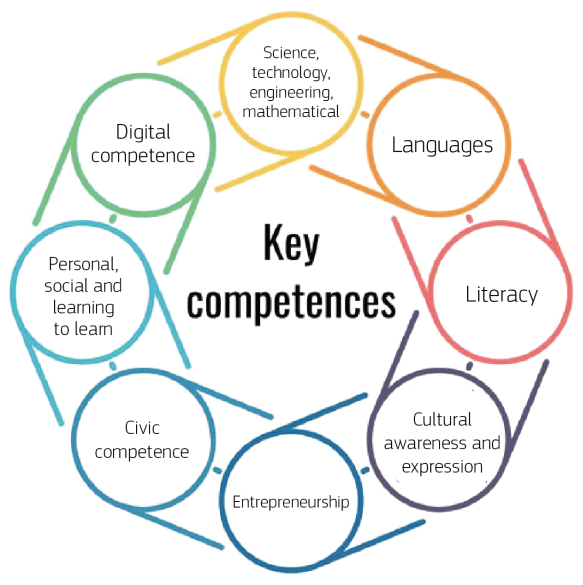 Ke spolupráci
K učení
K řešení problému
Komunikativní
Sociální a personální
Občanské
Pracovní
Digitální
15
DigCompEdu
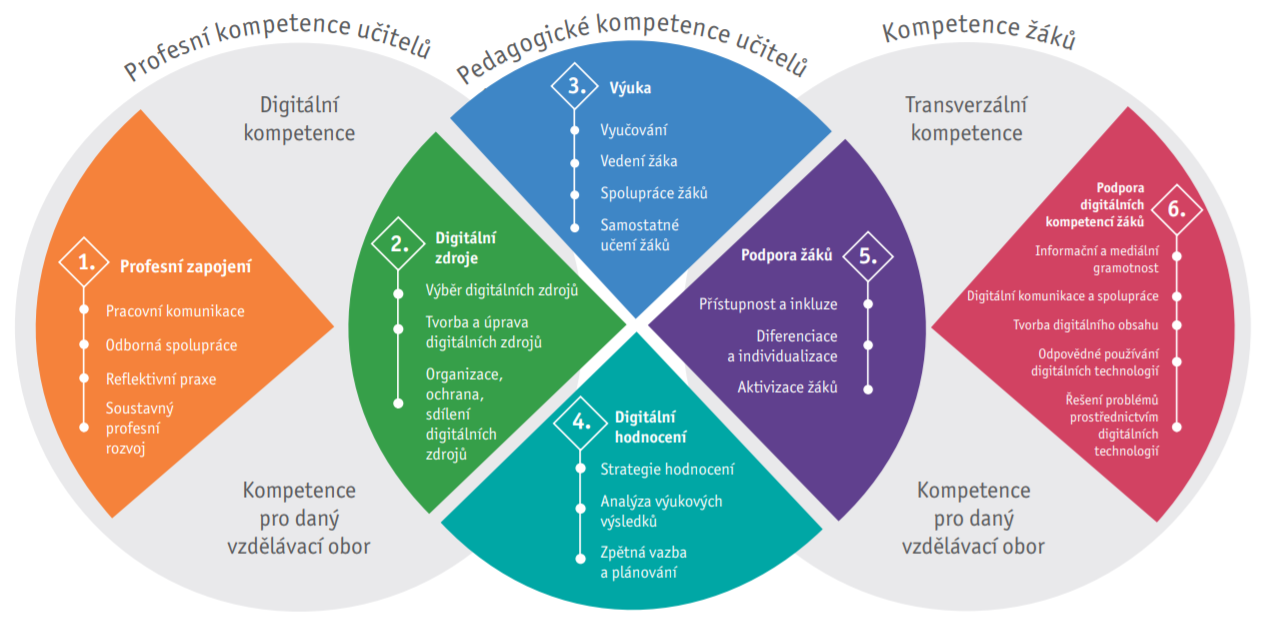 16
Digitální kompetence v Evropském kontextu
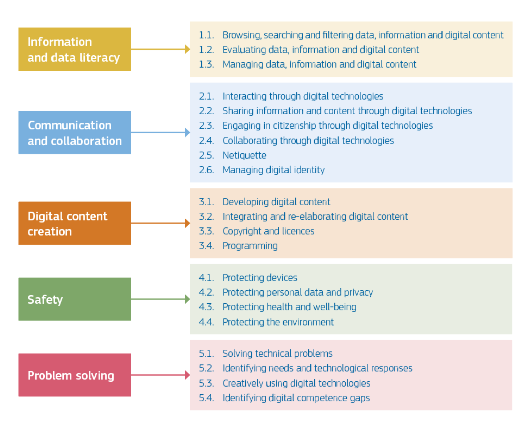 17
Zápatí prezentace
4C a 4D modely
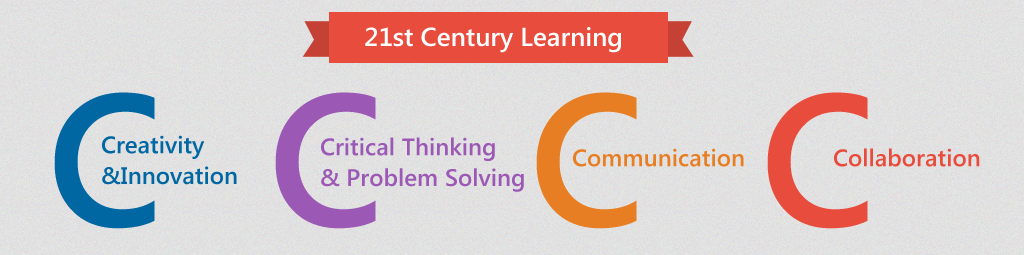 18
Světové ekonomické forum 2016 a CEV
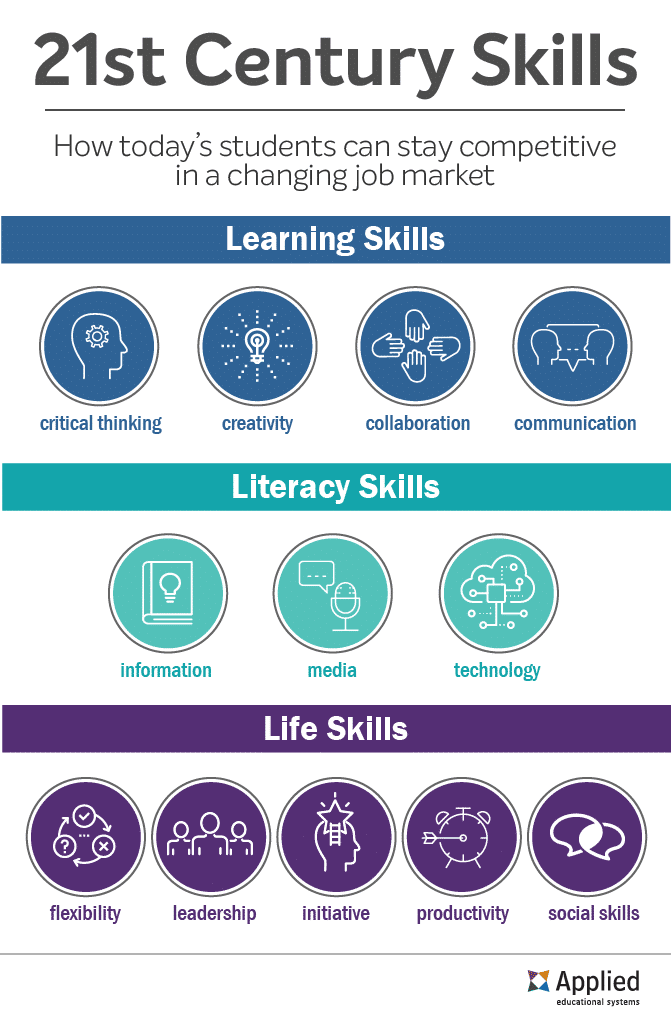 19